Using Signs of Safety Mapping to support students
Safeguarding in Education Team
What is Signs of Safety?
A strengths-based approach to child protection. 

It promotes the building of partnerships with parents and children when tackling child abuse. 

The tools can be used by any professional to promote the safety and welfare of children and young people.
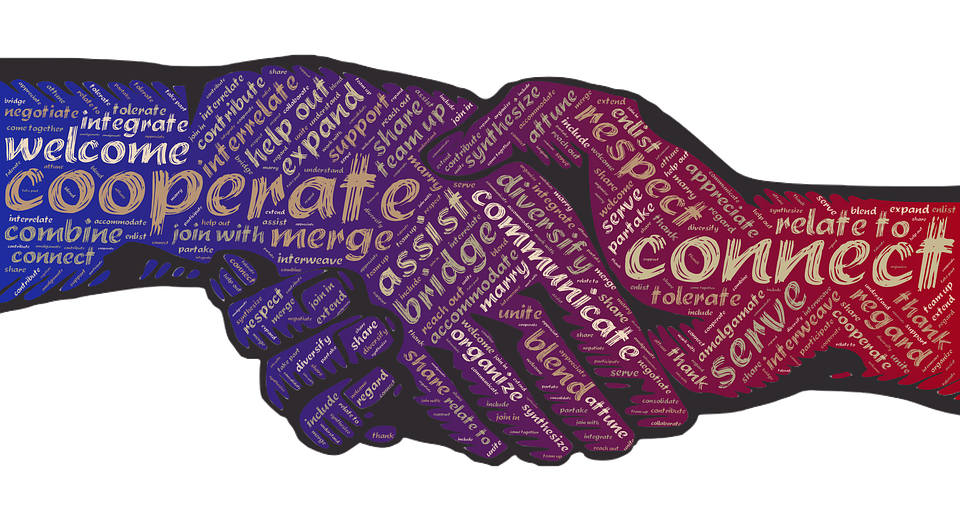 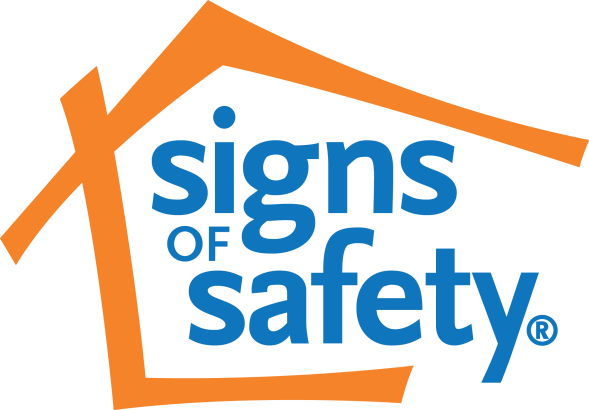 When to use signs of safety
The tools capture the experiences and perspectives of children and young people.

The tools are commonly used in the following platforms:

Direct work with service users
Multi-agency meetings with families. 
Child Protection Conferences
These tools can be adapted to assist with checking in with students when they return back to school. 

The tools:
can be used to review a student’s welfare. 
are easy to use and allow students to share their experiences.
can be used to represent the ‘voice of the child/young person’.
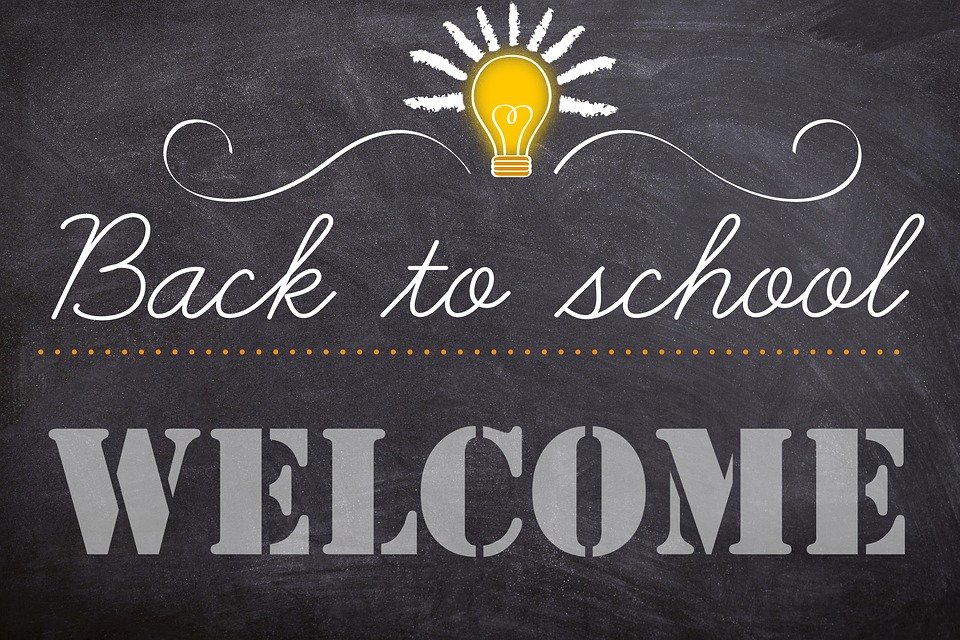 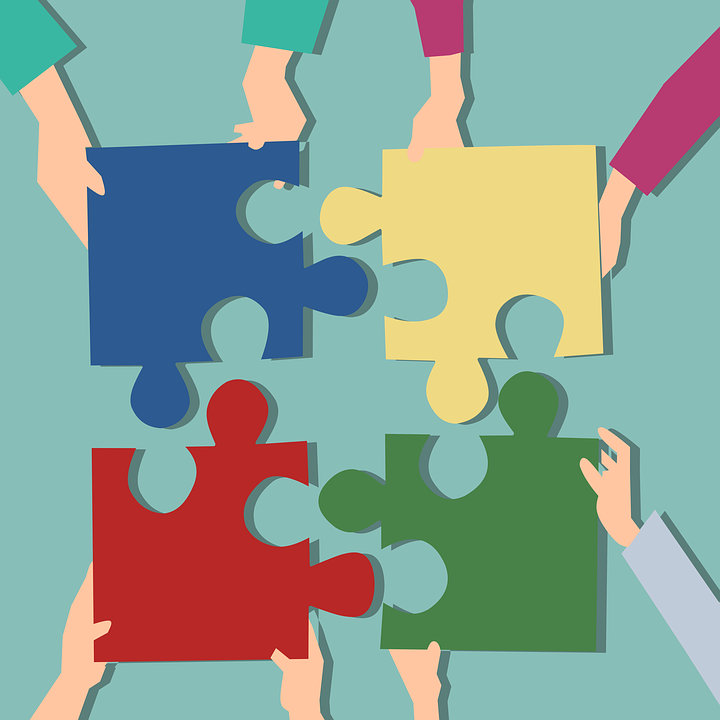 Tools/Mapping
You may hear the term ‘Mapping’ to refer to this process of using the Signs of Safety Tools. Essentially these are recorded in a table relating to three questions: 

What are you worried about?
What is going well?
What needs to be different?
Example topics

How did you find the Coronavirus lockdown?

How do you feel about coming back to school?

What was it like at home over the last holiday?
This can be differentiated for younger children
The fairy/wizard are just another formats to use! 

Worries: belly/body
Good things: wings/cape
Dreams: star/cloud
The three houses can be drawn quite easily. 

You can replace them with other structures: 
 schools
 clouds
 islands.
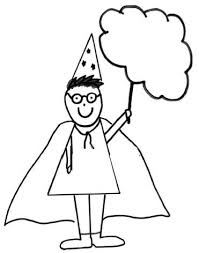 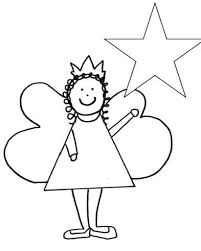 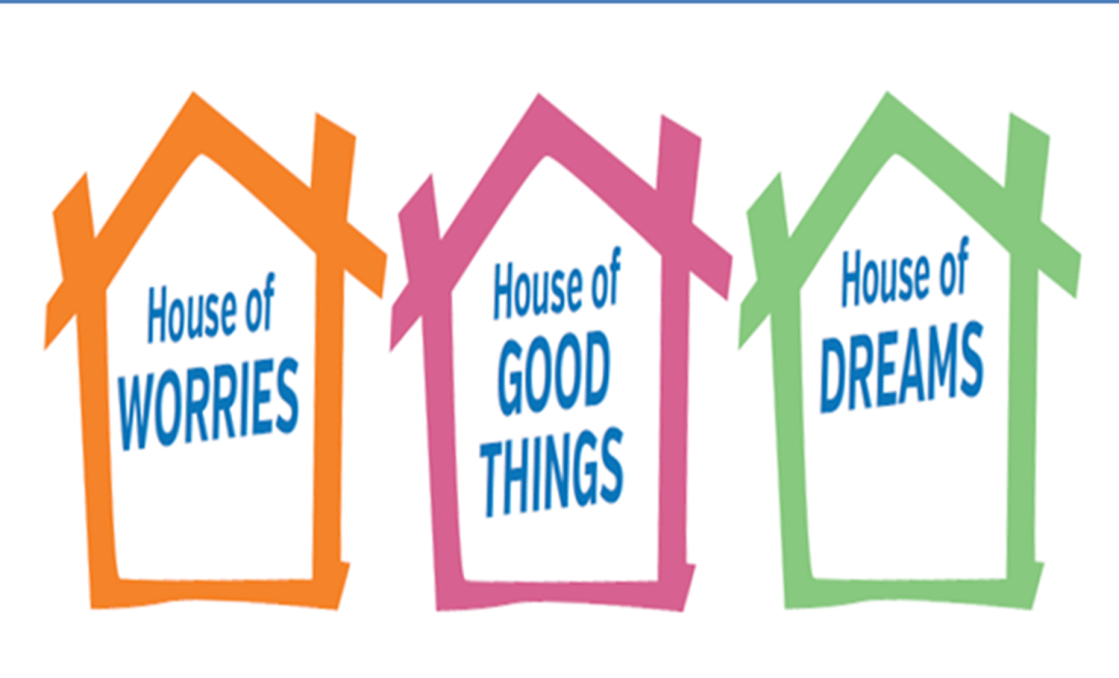 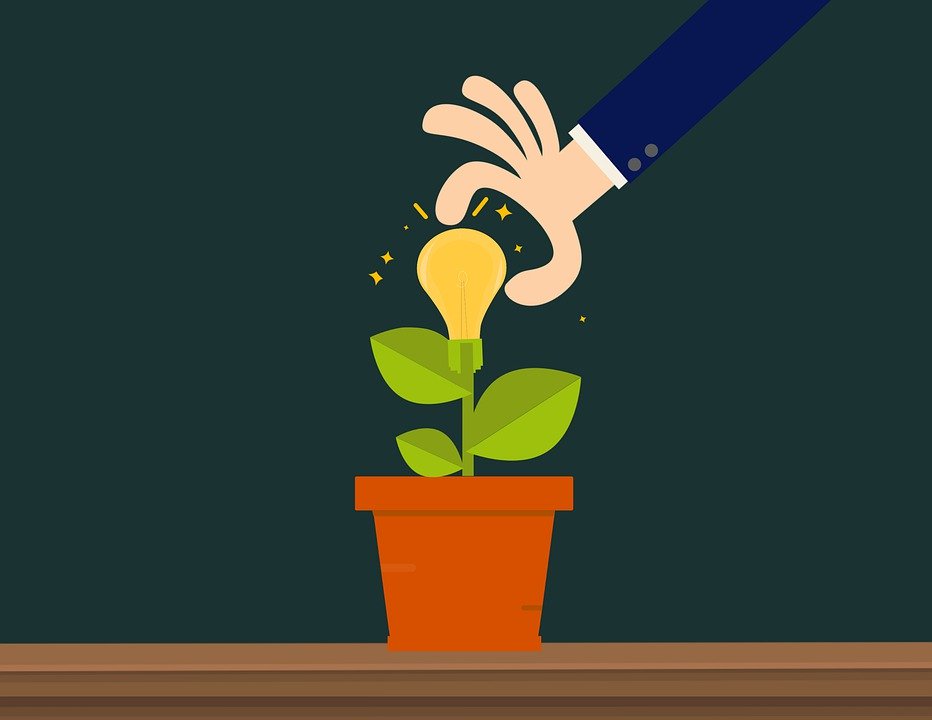 Hints and tips
Start of with what's going well/ good things. 

Move between each column/section organically throughout the conversation. 

Let the child/young person know what you are going to do with the mapping if you need to share the information. 

Speak to your Designated Safeguarding Lead if there is a disclosure of harm. 

Ensure you record your conversation and upload your mapping (with the child’s permission) onto the child’s safeguarding/child protection file/ CPOMS.
If you want to discuss further…
Don’t forget to consult your setting’s safeguarding/child protection  policy.

Speak to your Designated Safeguarding Lead/ Safeguarding Team.